Zvětraliny a svahové pohyby
Definujte
zvětrávání
regolith 
rezidulní regolith 
eluvium – deluvium – koluvium – aluvium
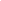 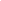 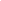 Exfoliace
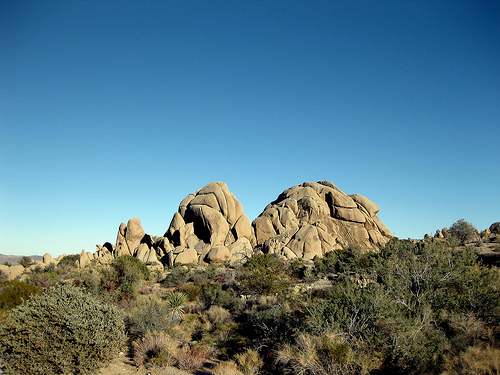 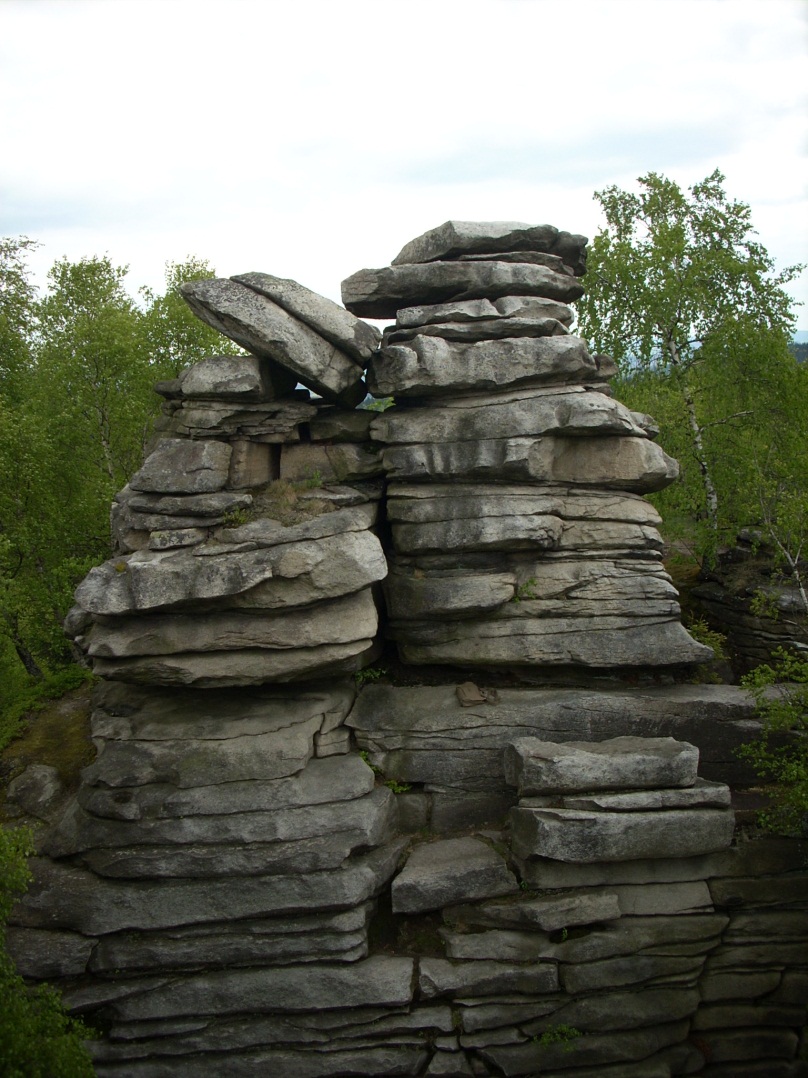 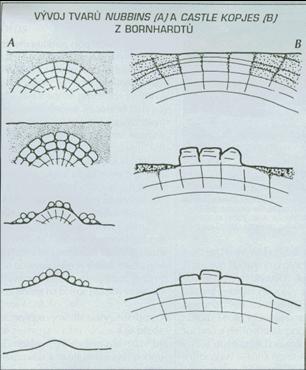 Bornhardt
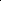 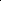 Kamenné moře - Ještěd
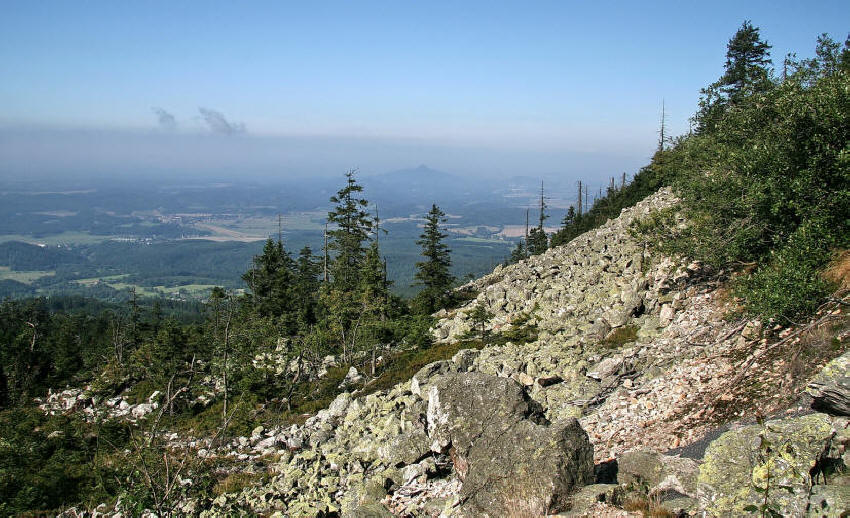 Suťový kužel
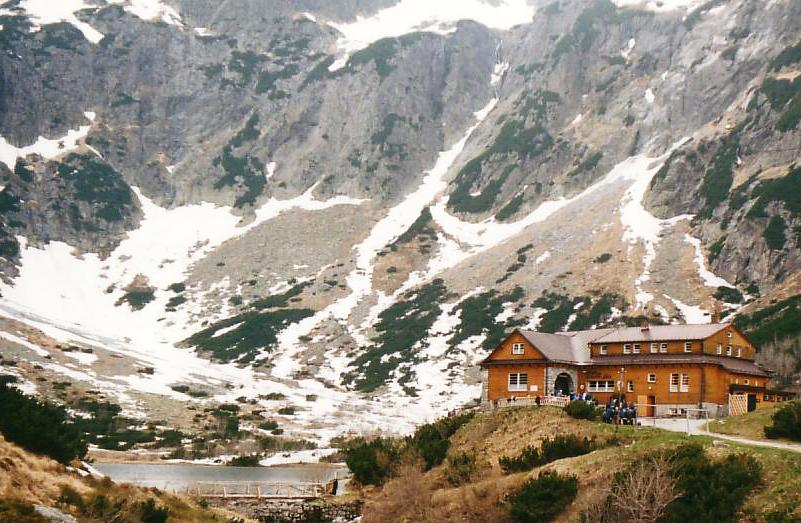 Jehlový led, kamenné polygony
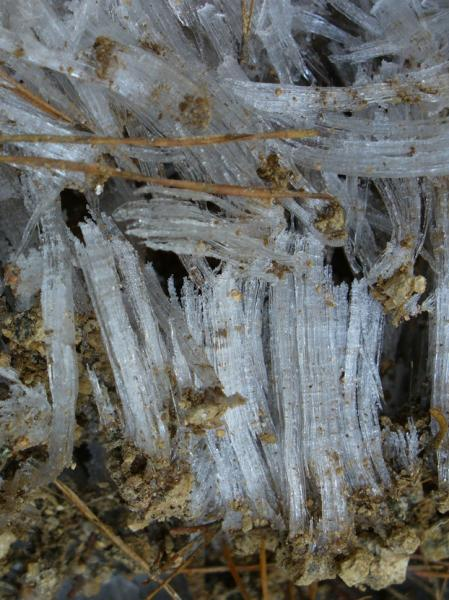 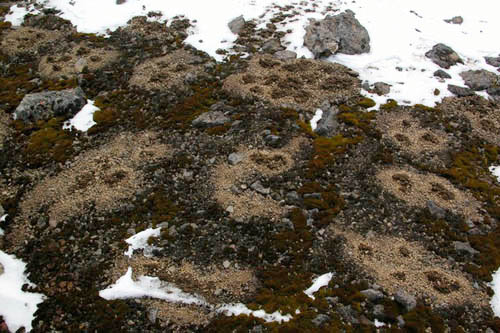 Mrazový klín
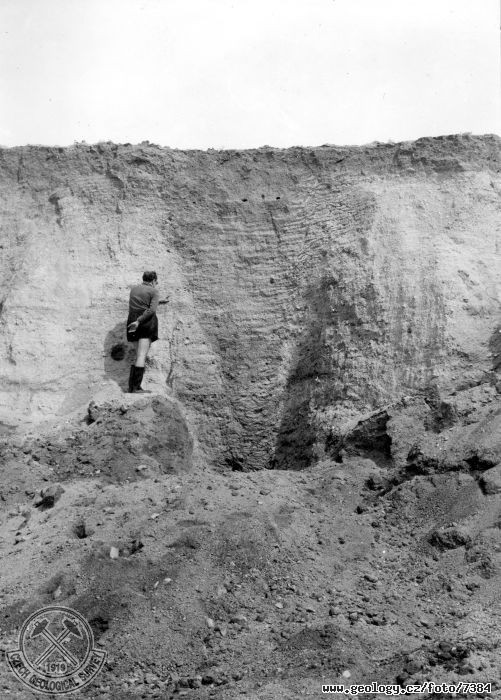 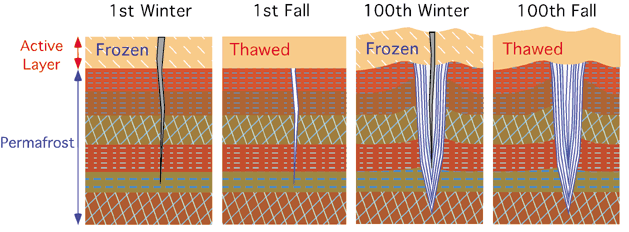 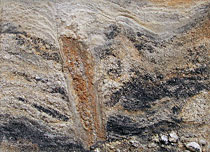 Limonit/hnědel
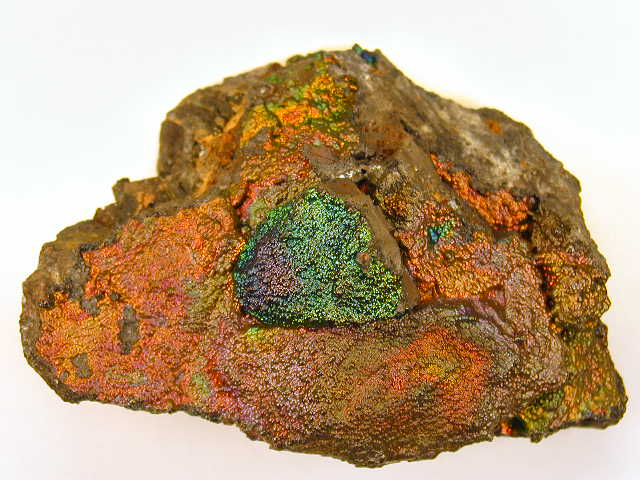 Škrapy
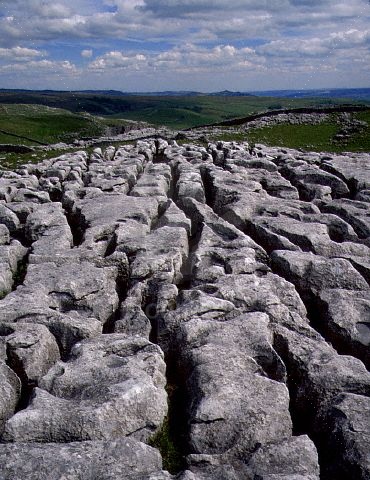 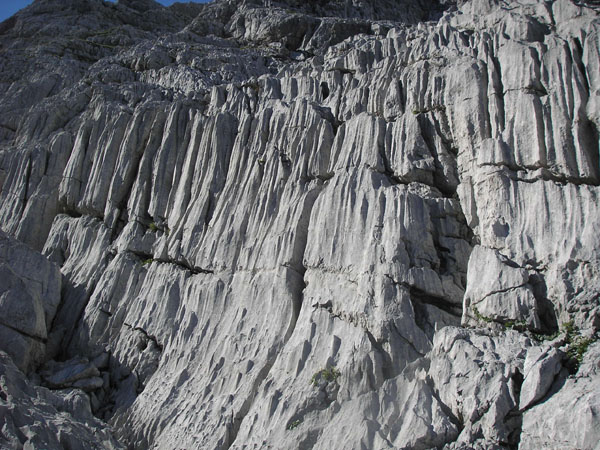 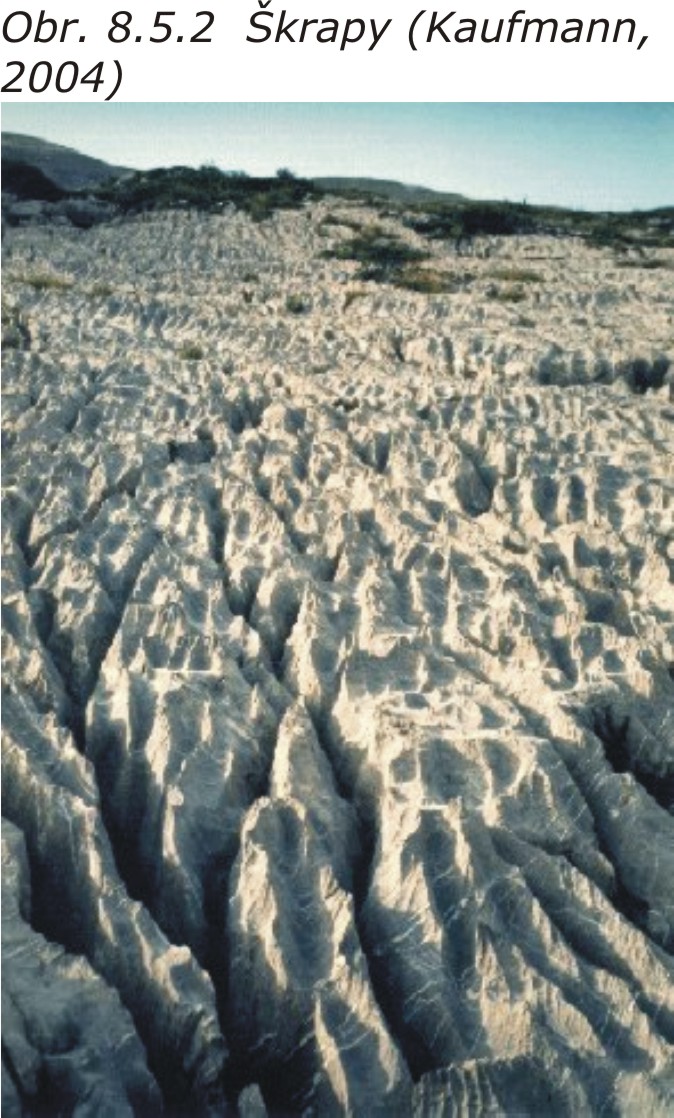 Creep
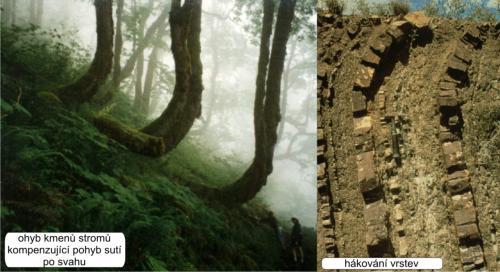 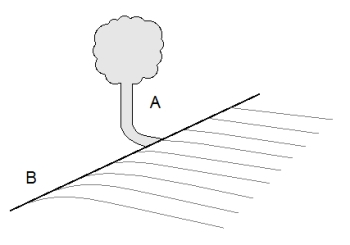 Tečení
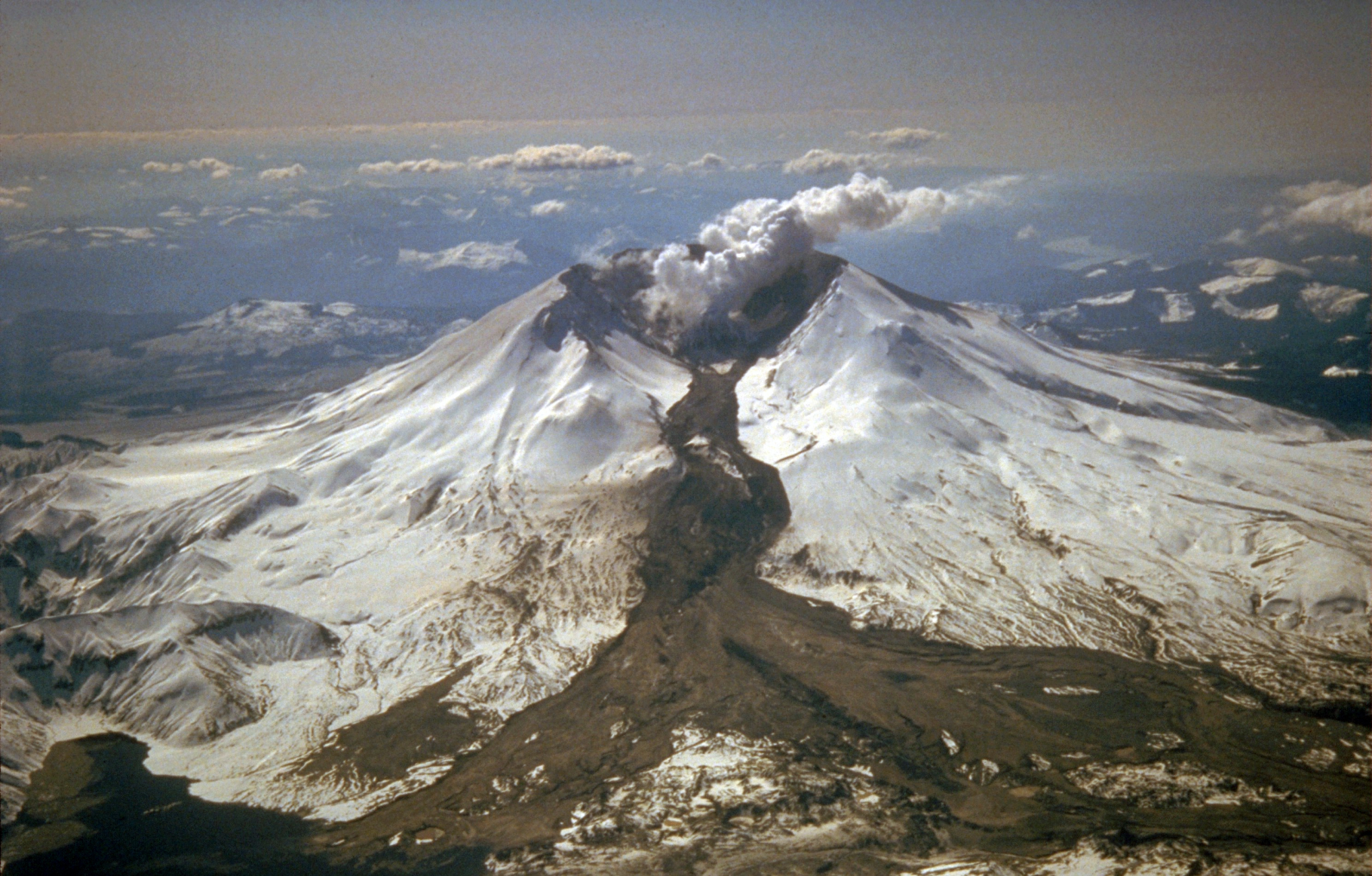 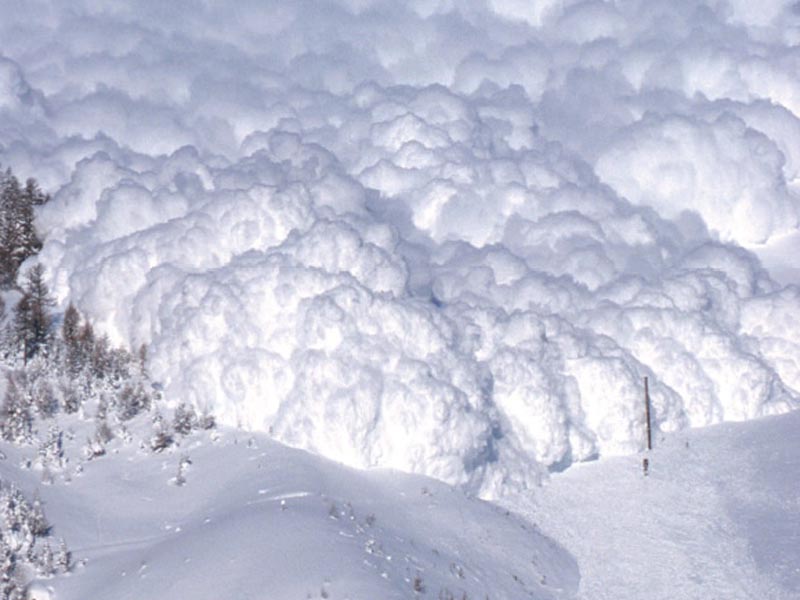 Sesouvání
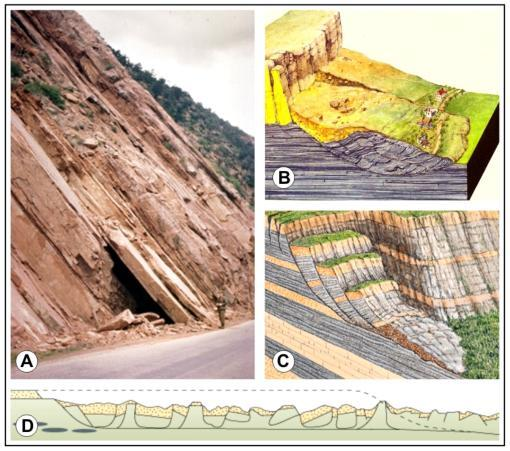 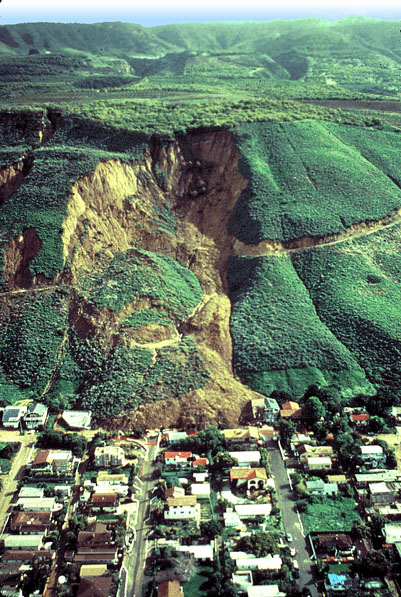 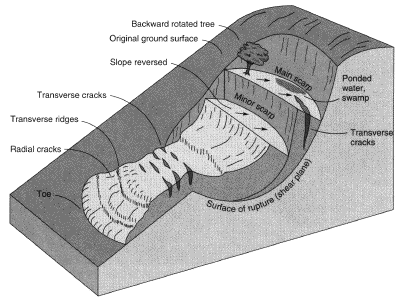 Odsedání, boční eroze
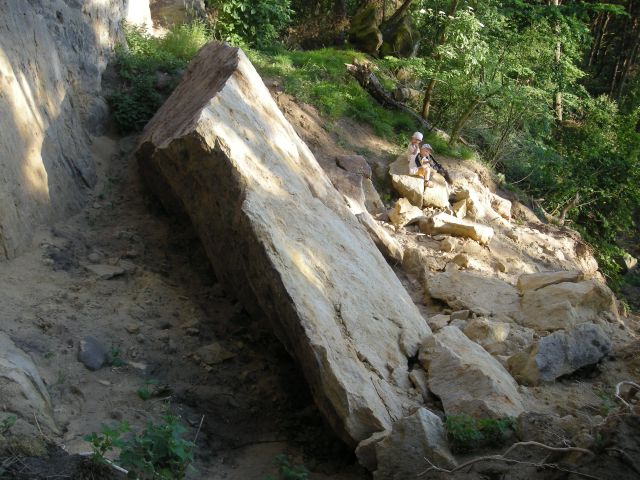 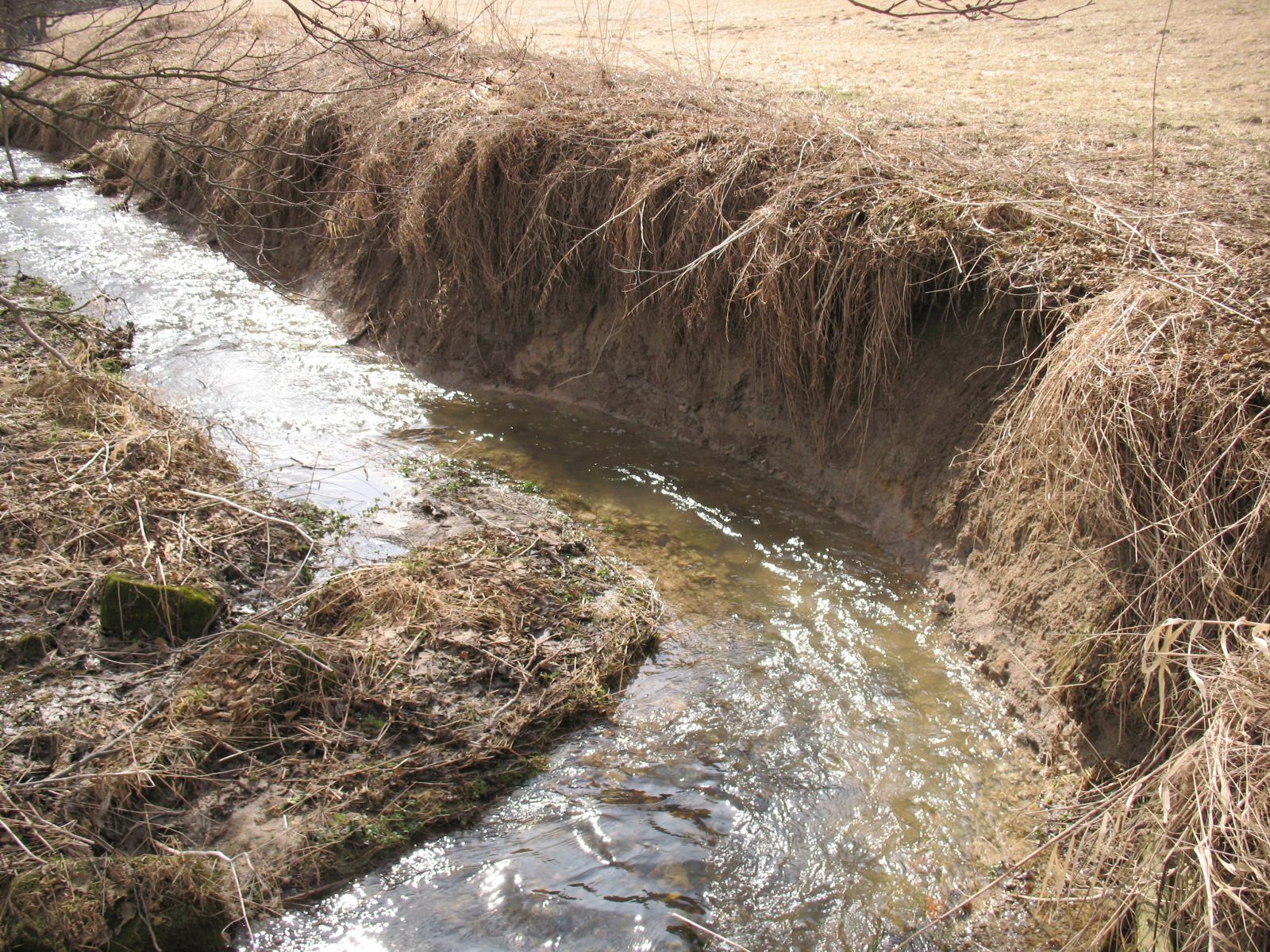 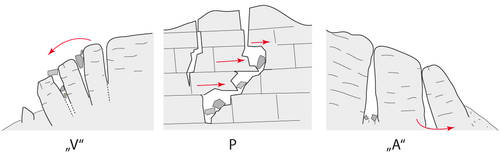 Zdroje
http://www.geology.cz/aplikace/fotoarchiv/fotoarchiv.php?foto=18921
http://www.flickriver.com/photos/taciturnal/3116650920/
http://www.kge.zcu.cz/pesonal/PERSON/mentlikp/vyuka/fg2/geomorf1.htm#slide0041.htm
http://geologie.vsb.cz/reg_geol_cr/11_kapitola.htm
http://departments.fsv.cvut.cz/k135/wwwold/webkurzy/horniny/horniny/system.html
http://fotografroku.ifotovideo.cz/obrazek.php?picture=93395&theme=73
http://www.geology.cz/antarktida/fotogalerie/expedice-2005/geologie
http://www.geocaching.com/seek/cache_details.aspx?guid=63ec82b2-f22a-42cb-a4e3-644df1099fda
http://web.natur.cuni.cz/ugmnz/mineral/mineral/limonit.html
http://www.stochejle.cz/1227-gesause-superlux-31-7-1-8
http://geologie.vsb.cz/geologie/kapitoly/8_EXOGENN%C3%8D_PROCESY/8_exo_geod_procesy.htm
http://w
http://geologie.vsb.cz/jelinek/tc-exo-dynamika.htmww.sci.muni.cz/~herber/slidetypes.htm